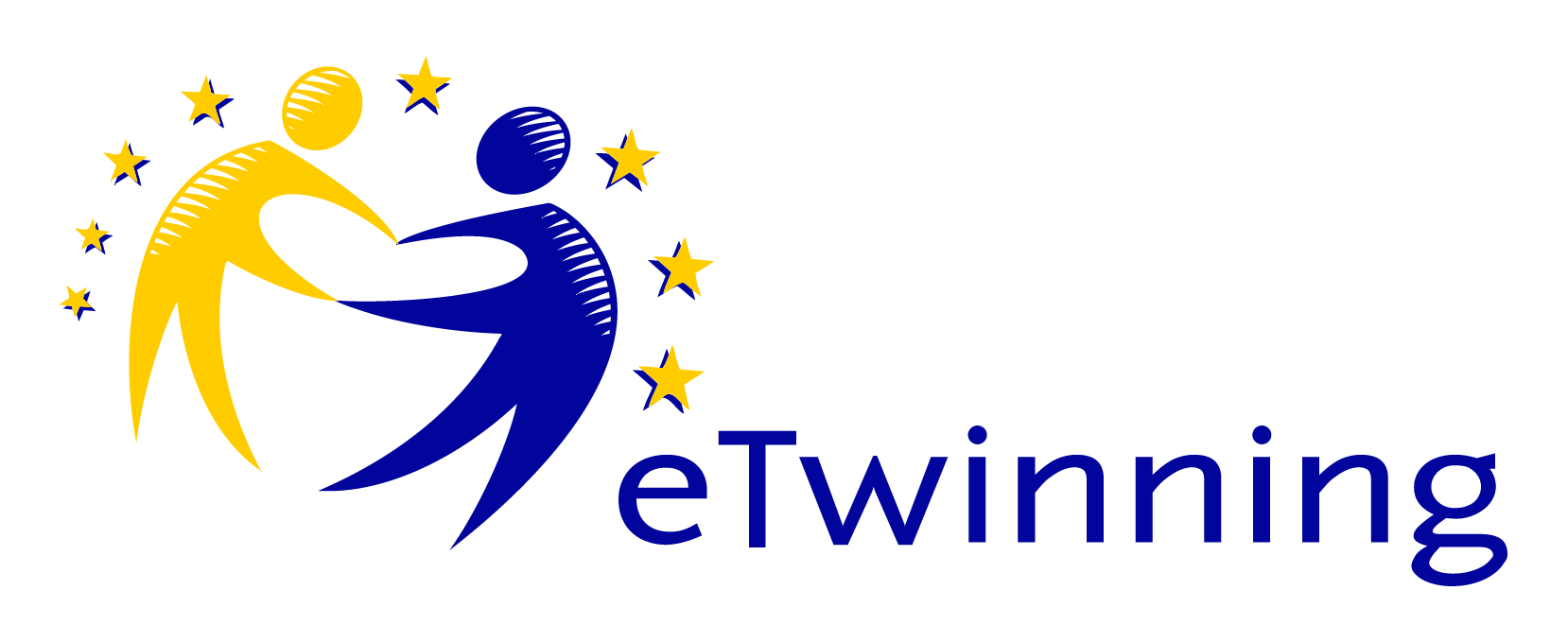 Naš  projekt
Roditeljski sastanak, 20.03.2017.
Šta je to eTwinning
eTwinning je jedna od aktivnosti programa Erasmus+ Evropske unije. 
Erasmus + je namijenjen finansiranju projekata, partnerstava, događaja i mobilnosti u oblasti obrazovanja i obuka, mladih i sporta. 
Ovaj program se odnosi na period 2014.-2020.
Nešto o projektu
Cilj projekta –obilježiti dan broja pi 14.3.
Razviti matematičke kompetencije
Koristiti tehnologiju u nastavi 
Upoznavanje prijatelja iz drugih dijelova BiH
Naučiti raditi u paru i grupi
Na zabavan način naučiti nove stvari iz matematike
1. sedmica
Crtanje broja pi u kreativnoj formi
https://youtu.be/2hUNNwZBJ4g
Nakon gledanja videa smo i mi pokušali ovo nacrtati
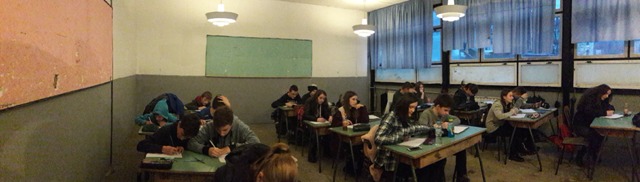 2.sedmica
Pravili smo plakat o broju pi kroz historiju
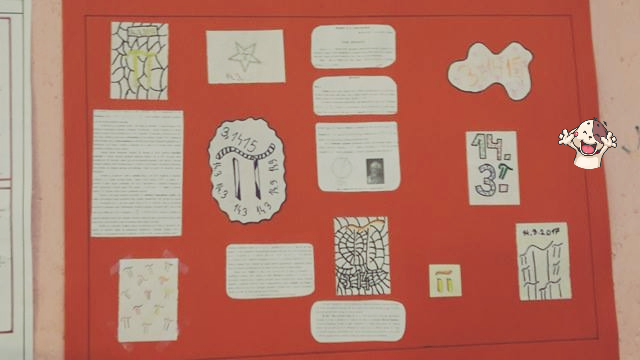 3.sedmica
Mjerili smo praktično broj pi
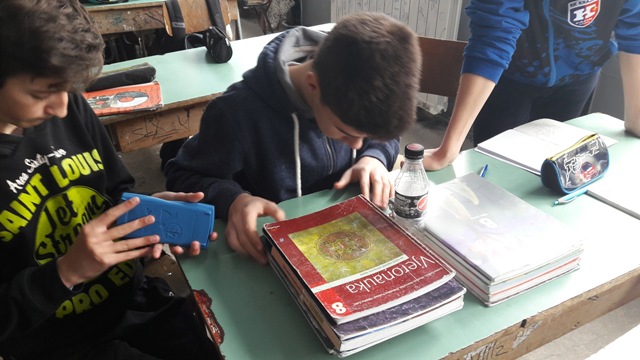 4.sedmica
Pravili smo traku
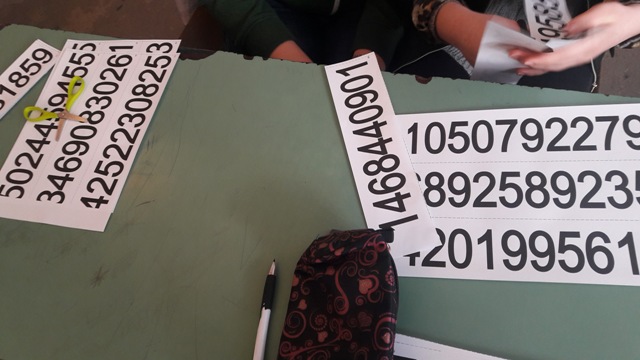 4.sedmica
https://youtu.be/QJpEFdiLVRg
Ovako to izgleda u našoj učionici
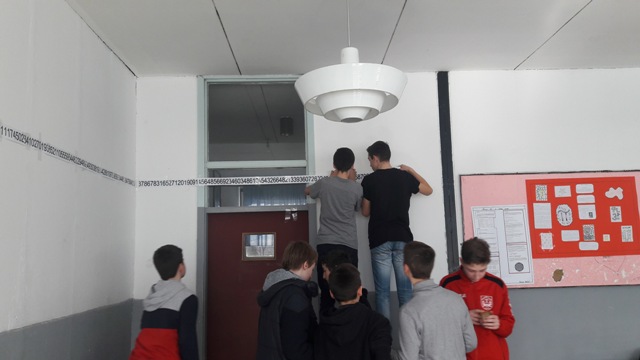 14.3. finale
14.3. 2017.
14.3. finale
Hvala roditelji
Prezentaciju pripremili VIII 1